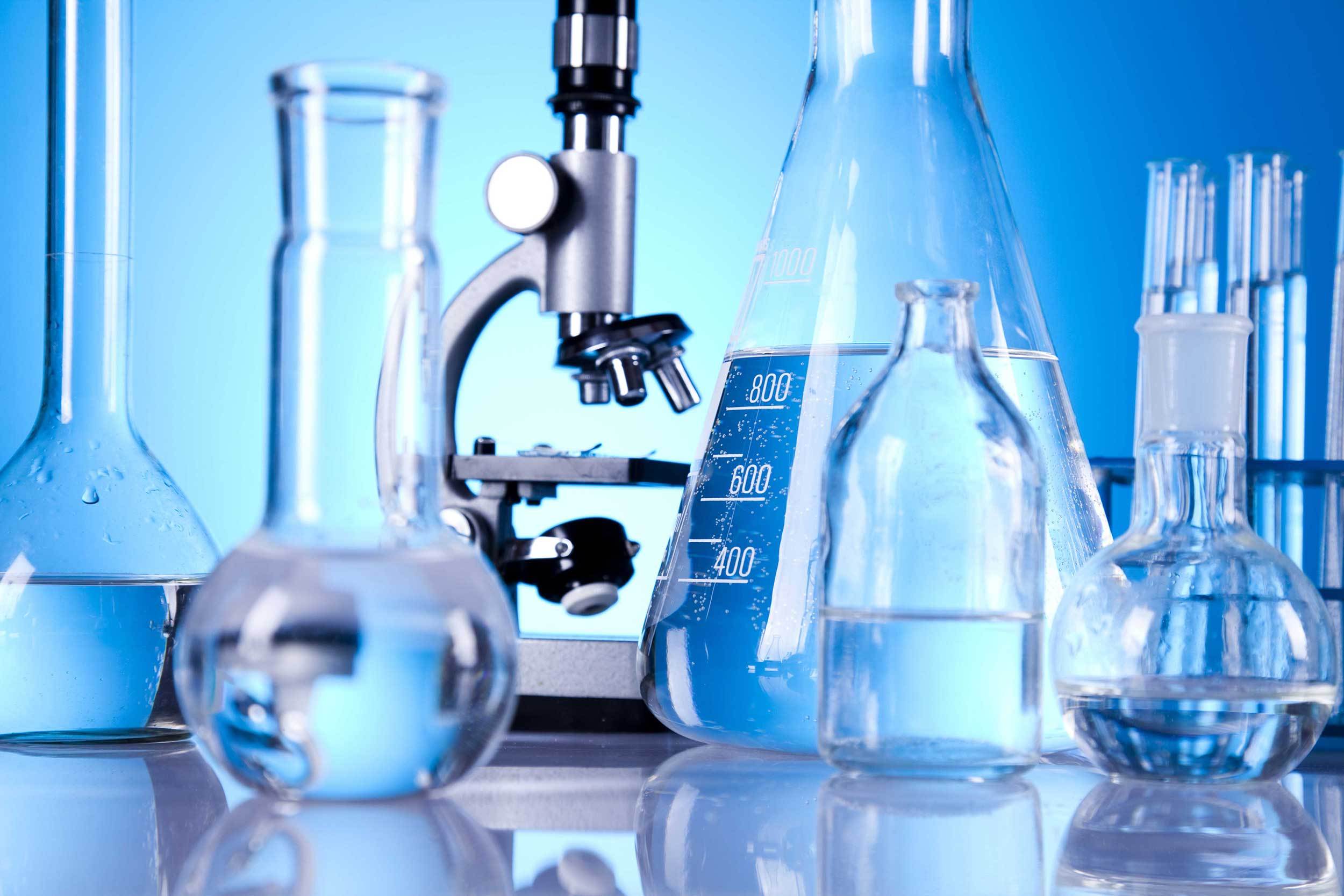 Méthodologie
p. 434 à 435
Mesures et précision
Méthodologie
p. 434 à 435
Objectifs du cours
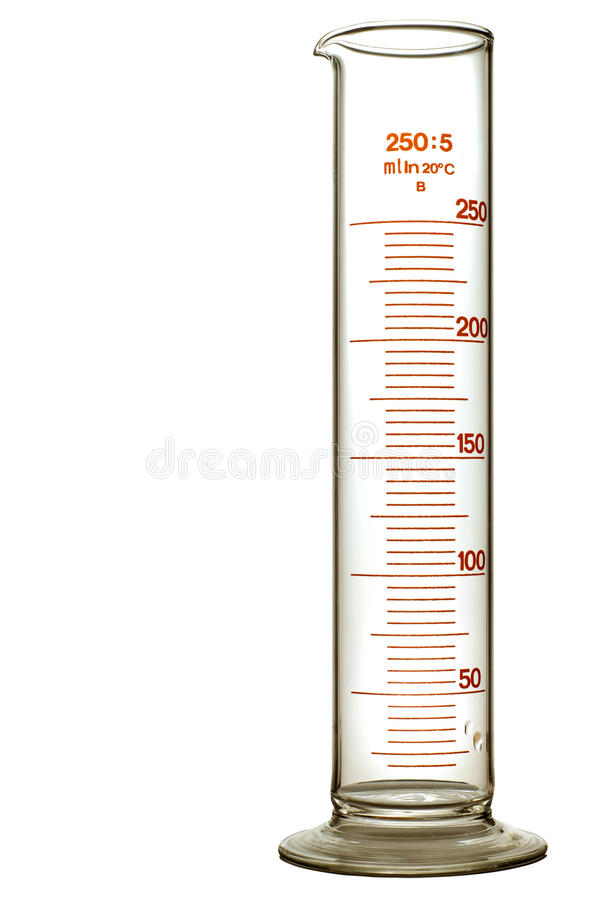 Vous devrez comprendre les notions de ce cours avant le prochain laboratoire (Laboratoire #3):

Les chiffres significatifs
L’incertitude reliée à la mesure
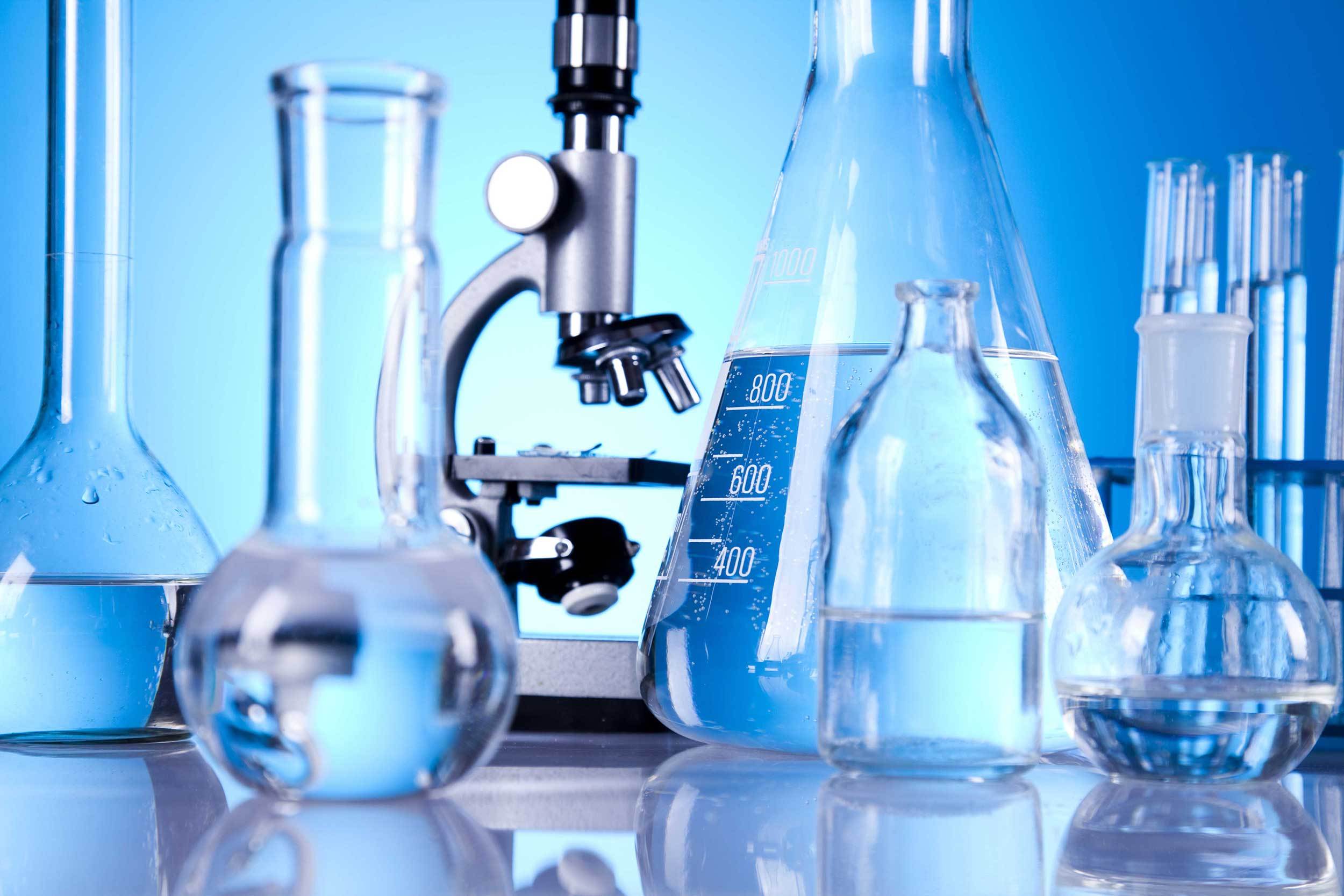 Précision et exactitude
Exactitude et Précision
Exactitude
Précision
L’exactitude se définit comme étant la justesse données.
L’exactitude quant à elle est la capacité à reproduire un résultat à plusieurs reprises (reproductibles).
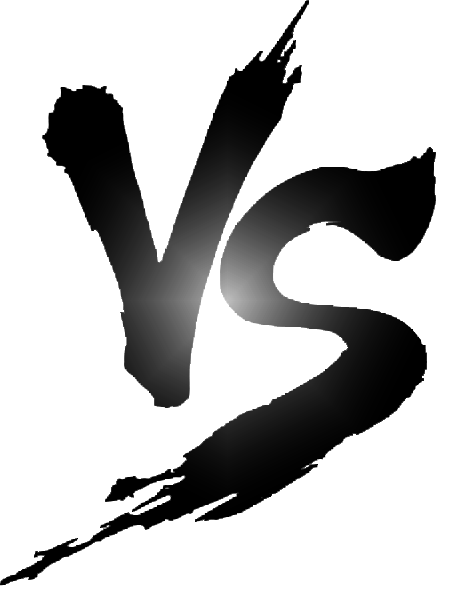 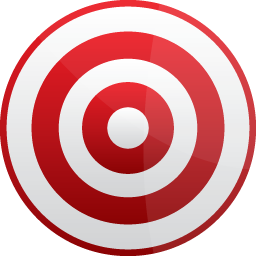 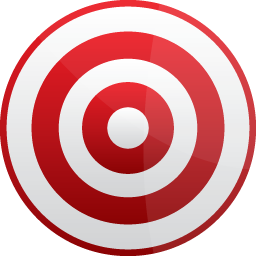 Exactitude et Précision
Pas précis
Pas exact
Précis
Exact
Précis
Pas exact
Pas précis
Exact
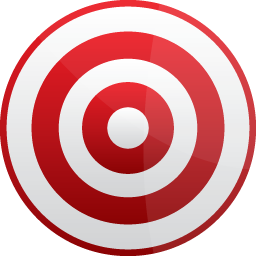 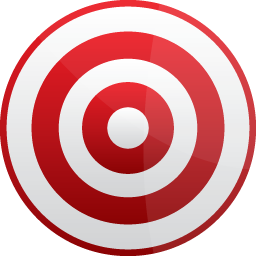 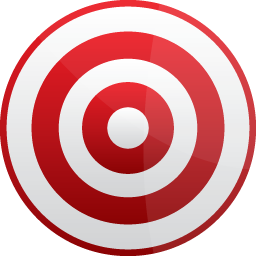 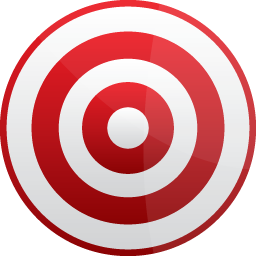 Exactitude et Précision
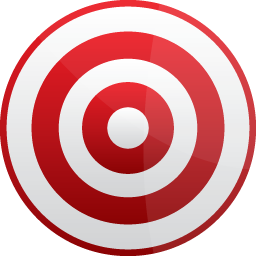 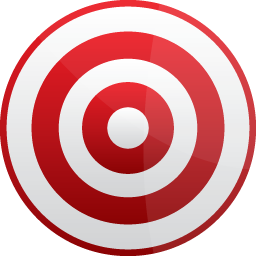 Légende
Centre de la cible: valeur réelle à obtenir
Points noirs: valeur obtenue en laboratoire
Précision
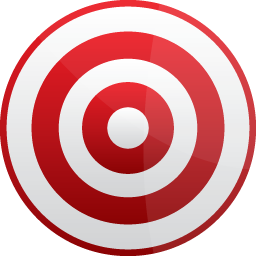 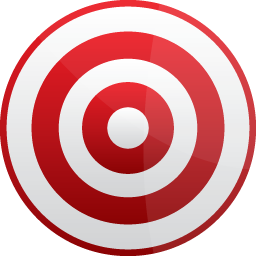 Exactitude
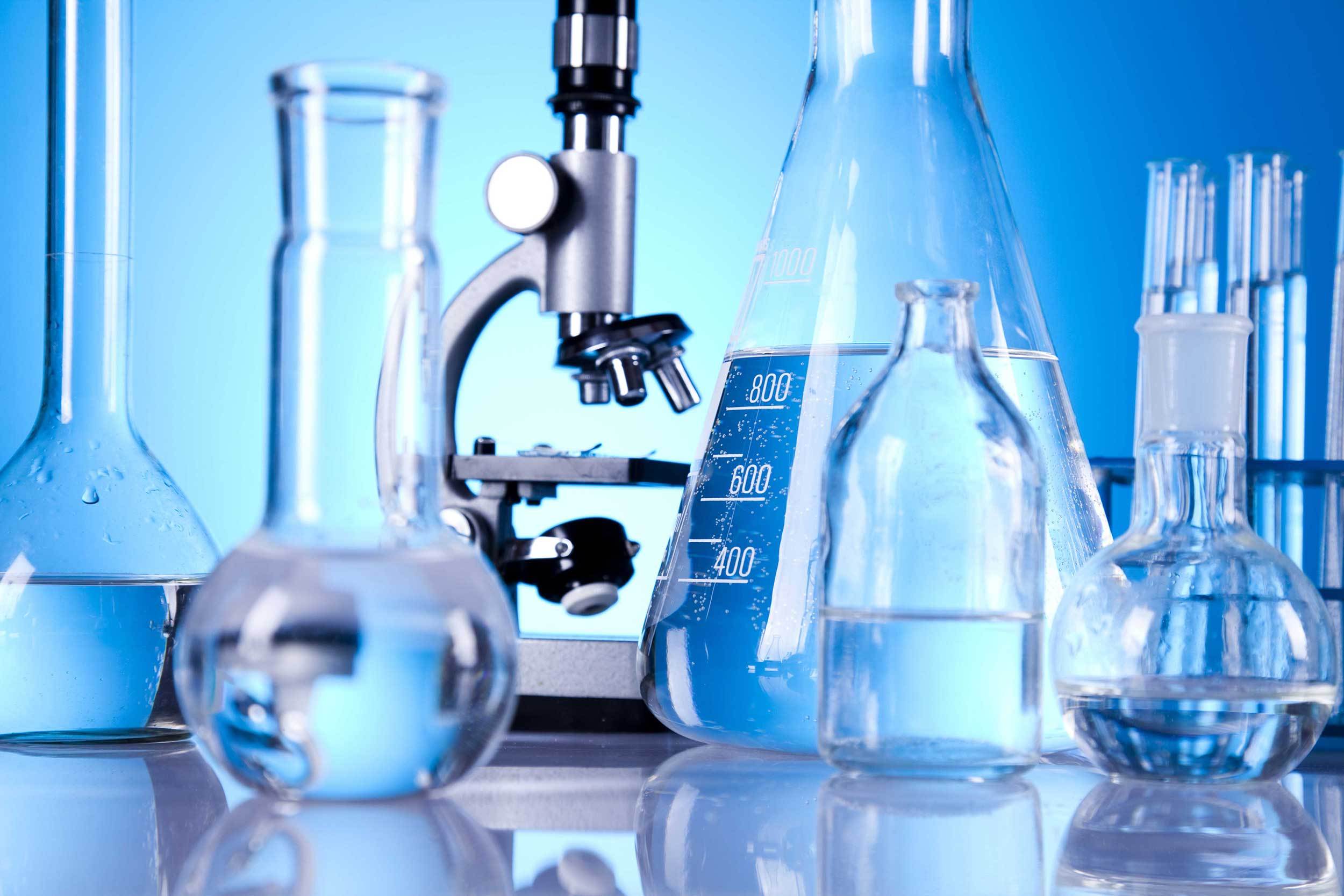 Méthodologie
p. 434 à 435
Règle pour les chiffres significatifs
Méthodologie
p. 434 à 435
Chiffres significatifs
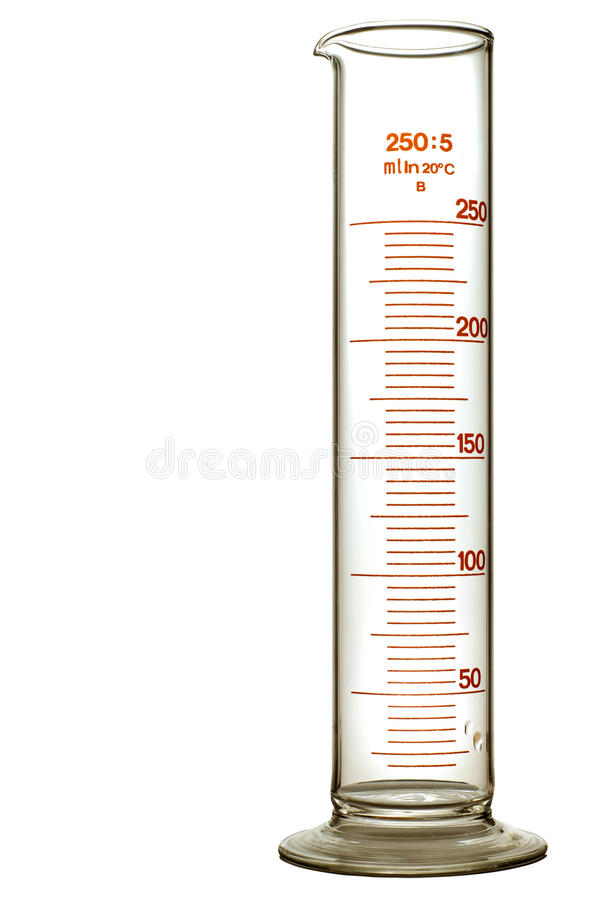 Définition: Le concept des chiffres significatifs permet de représenter, pour une valeur numérique, les chiffres pour lesquels nous sommes certains et ceux pour lesquels nous le sommes pas (normalement le plus petit chiffre).
Exemple:
178 638 mm
178 638 mm
certain
incertain
0,2 km
0,2 km
certain
incertain
Méthodologie
p. 434 à 435
Chiffres significatifs
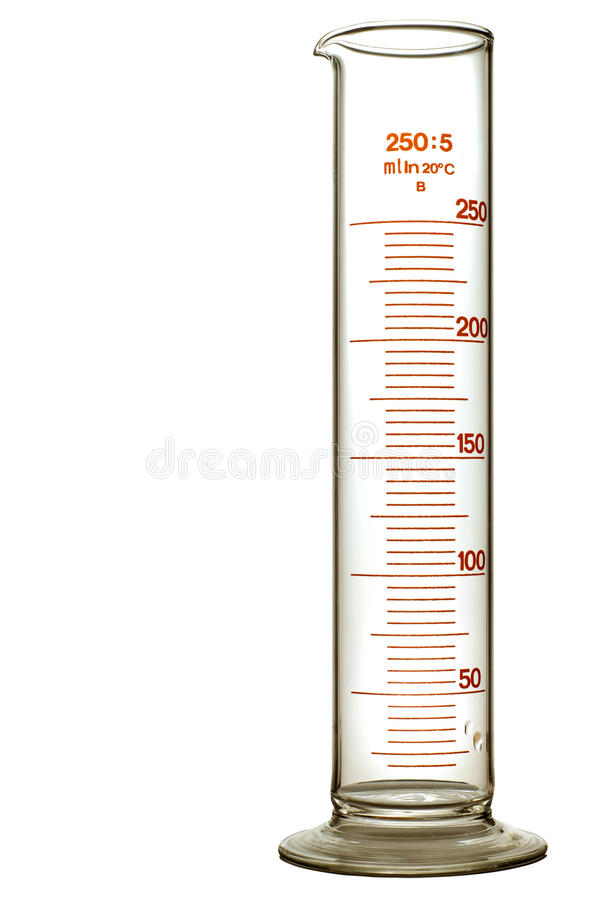 Si nous prenons une mesure et nous changeons l’unité de mesure (tout en arrondissant la valeur),
179 m
0,2 km
178 638 mm
17 864 cm
nous perdons de la précision même si nous savons qu’on représente la même valeur.
Méthodologie
p. 434 à 435
Règle 1
​Tous les chiffres différents de zéro sont significatifs.
​Tous les zéros situés entre des chiffres différents de zéro sont significatifs.

Bref, ​pour déterminer le nombre de chiffres significatifs, il suffit de compter le nombre de chiffres que comporte le nombre.

Exemple: Combien de chiffres significatifs dans les valeurs suivantes?
9,56
456,5687
4507
40,56
 3 chiffres significatifs
 7 chiffres significatifs
 4 chiffres significatifs
 4 chiffres significatifs
Méthodologie
p. 434 à 435
Règle 2
​Les zéros situés au début d'un nombre ne sont pas significatifs.

Ainsi, ​pour déterminer le nombre de chiffres significatifs, il faut repérer le premier chiffre différent de 0 et compter le nombre de chiffres à droite de ce 0.
Exemple: Combien de chiffres significatifs dans les valeurs suivantes?
7,45
0,005 6
 3 chiffres significatifs
 2 chiffres significatifs
Méthodologie
p. 434 à 435
Règle 3
Les zéros situés à la fin d'un nombre sont significatifs.

Bref, ​pour déterminer le nombre de chiffres significatifs, il suffit de compter le nombre de chiffres que comporte le nombre.
Exemple: Combien de chiffres significatifs dans les valeurs suivantes?
23 700
0,0560
 5 chiffres significatifs
 3 chiffres significatifs
Méthodologie
p. 434 à 435
Règle 4
Dans une notation scientifique, les chiffres devant la puissance de 10 sont significatifs.

Donc, pour déterminer le nombre de chiffres significatifs, il faut compter le nombre de chiffres situés à gauche de la puissance de 10.
Exemple: Combien de chiffres significatifs dans les valeurs suivantes?
9,568 x 103
2,5 x 10-2
 4 chiffres significatifs
 2 chiffres significatifs
Méthodologie
p. 434 à 435
Résumé des règles
Méthodologie
p. 434 à 435
Exemples
123 456 
123,00 
12300
120 007
0,004 
0,0040 
0,00401
5400 
5411 
5400,00
1,024 x 105
0,02350 x 10-3
6 chiffres significatifs
 5 chiffres significatifs
 5 chiffres significatifs 
 6 chiffres significatifs
 1 chiffres significatifs
 2 chiffres significatifs
 3 chiffres significatifs
 4 chiffres significatifs 
 4 chiffres significatifs
 6 chiffres significatifs
 4 chiffres significatifs
 4 chiffres significatifs
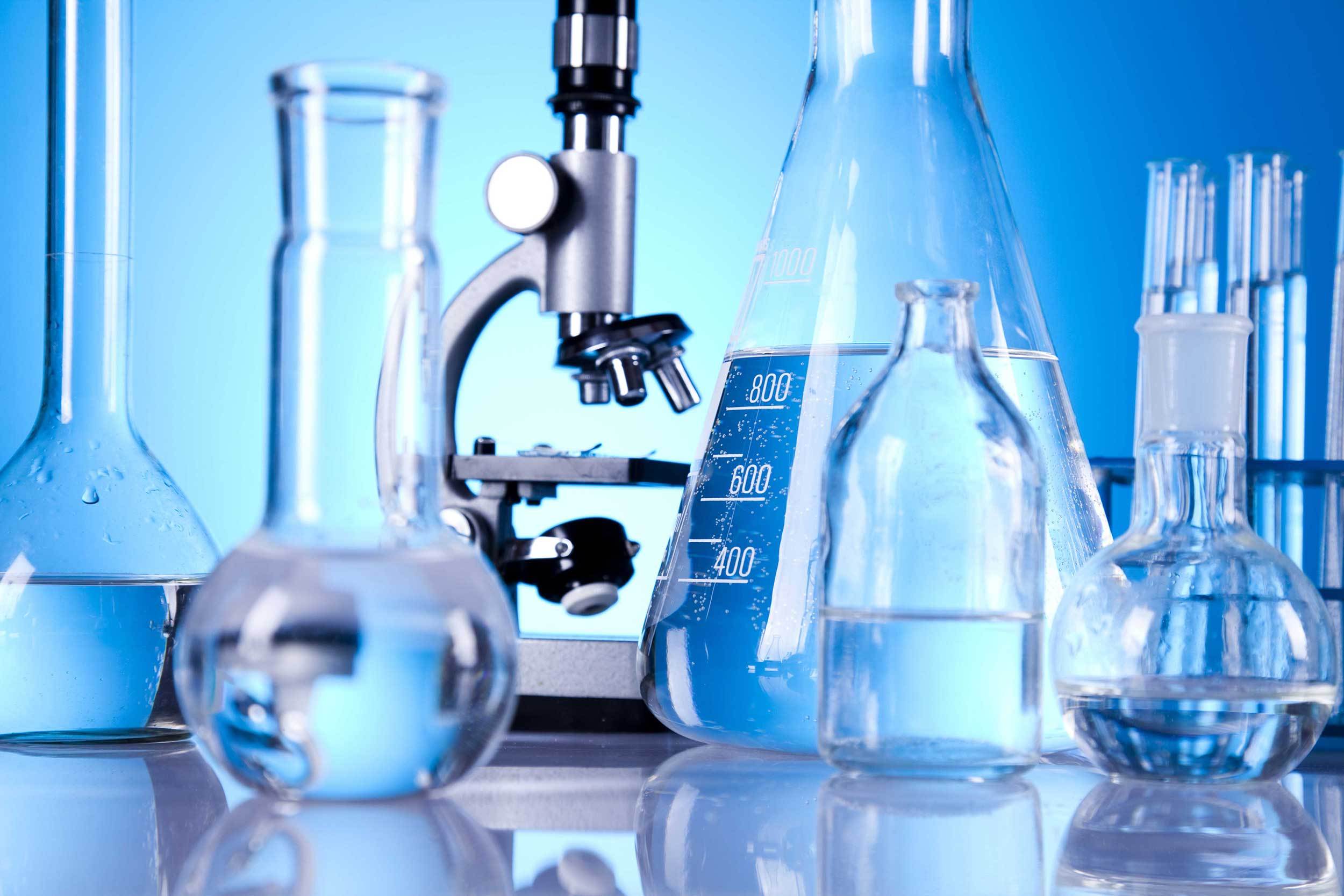 L’incertitude et l’erreur de mesure
L’incertitude et l’erreur de mesure
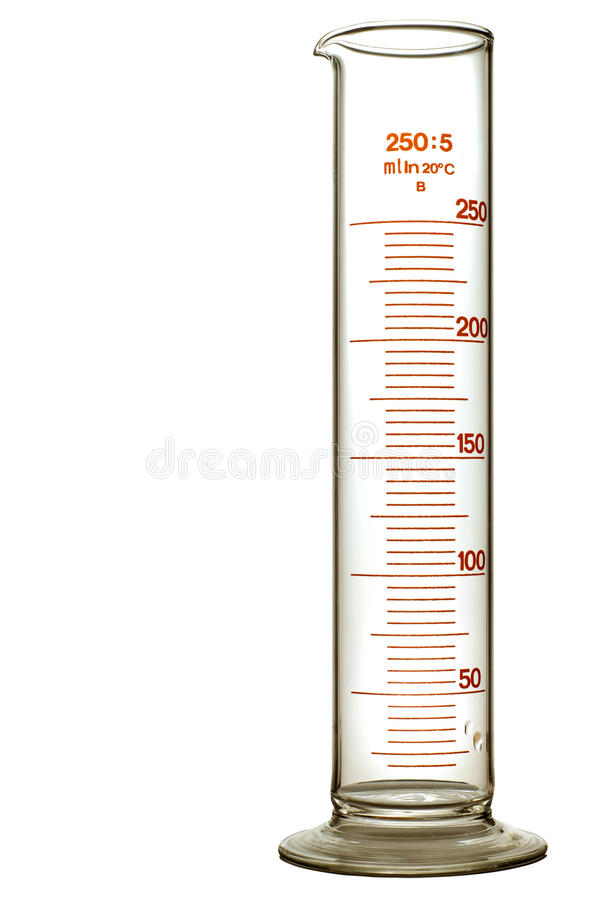 L’incertitude est la marge d’erreur associée à toutes les valeurs mesurées ou déterminées lors d’une expérience.
Mesures digitales
Mesures analogues
Une mesure analogue est prise avec du matériels scientifiques gradués (tout matériel non électronique).
Il s’agit de la mesure donnée par tout le matériel scientifique électronique.
Incertitude des mesures digitales
Incertitude des mesures analogues
Normalement, elle est donnée par le fabriquant et inscrite sur l’instrument.
Sinon, vous prenez la plus petite graduation et vous la divisez par 2.
Le plus petit chiffre indiqué sur l’écran de l’instrument.
Exemple: Incertitude et erreur de mesure
18,0 mL ± Δ 0,1 mL
36,0 mL ± Δ 0,5 mL
20,00 mL ± Δ 0,05 mL
100,000g ± Δ 0,001 g
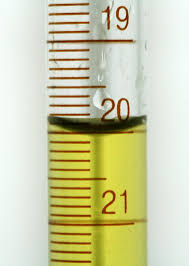 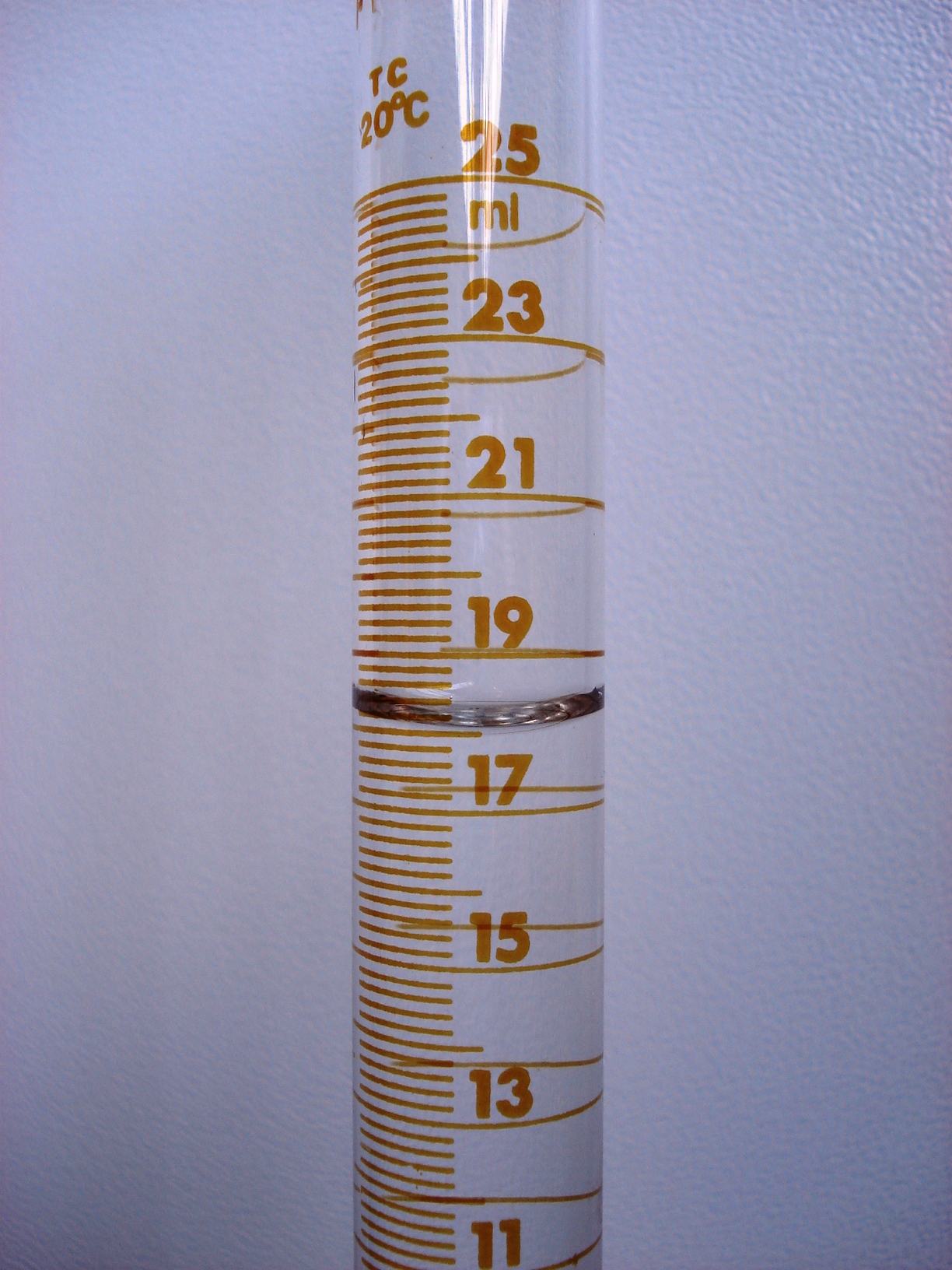 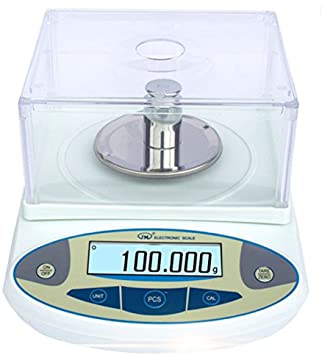 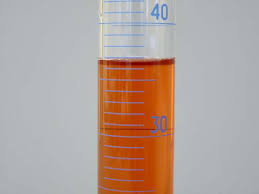 L’incertitude absolue et relative
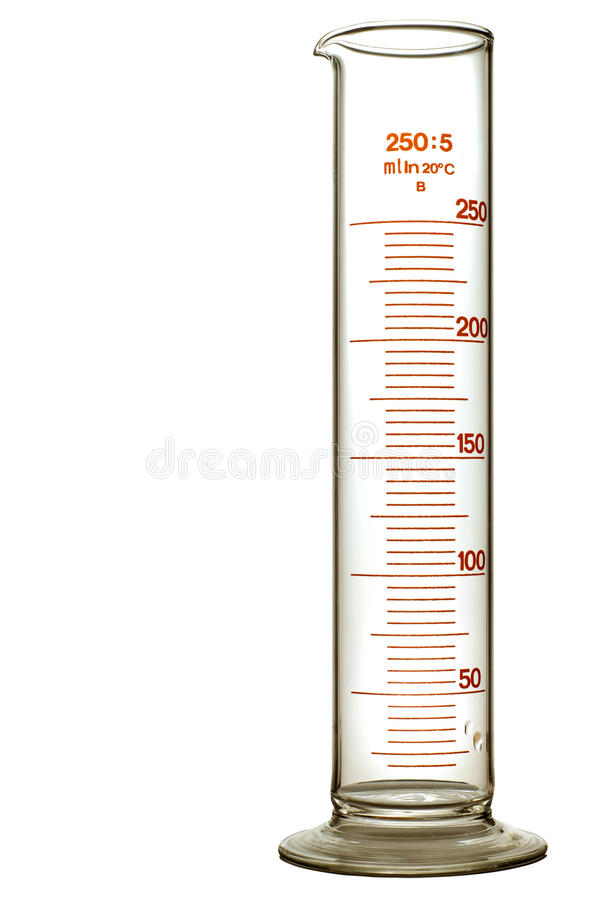 Incertitudes relatives
Incertitude absolue
L’incertitude absolue est l’erreur maximale que l’on peut effectuer en déterminant une mesure sur un appareil.
L'incertitude relative est le rapport entre l'incertitude absolue et la mesure. Ce rapport est exprimé en pourcentage.
On ne verra pas d’incertitude relative à la première étape
L’incertitude absolue et relative s’exprime avec un seul chiffre significatifs
Méthodologie
p. 434 à 435
L’incertitude relative
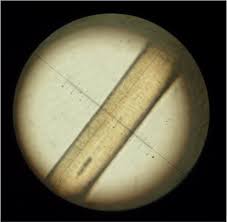 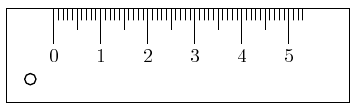 0      0,1      0,2      0,3     0,4     0,5
Rédaction d’un rapport de laboratoire
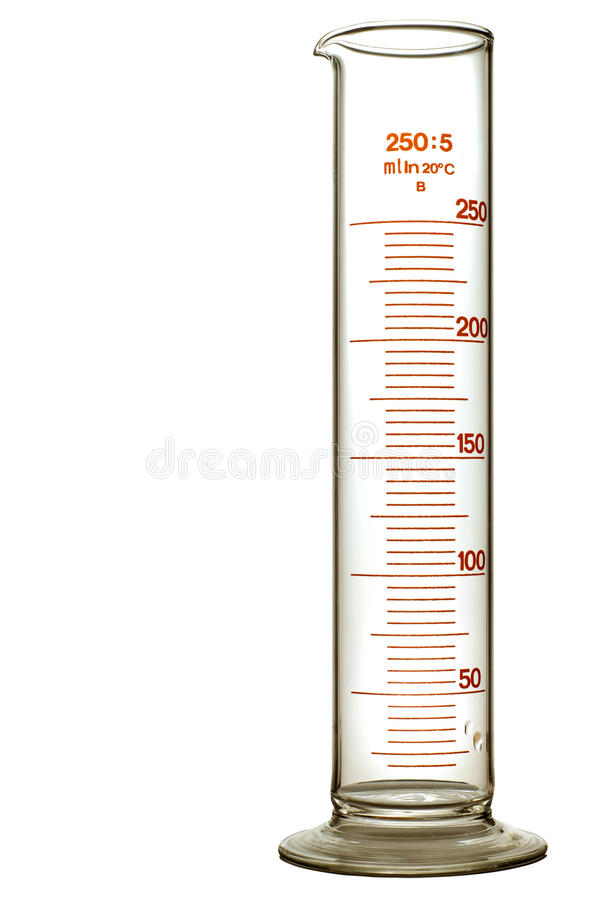 Vous devez consulter le guide de rédaction d’un rapport de laboratoire disponible sur Moodle.

Les tableaux des données doivent contenir l’incertitude et respecter les chiffres significatifs.